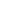 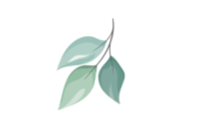 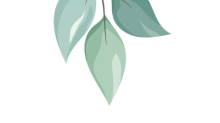 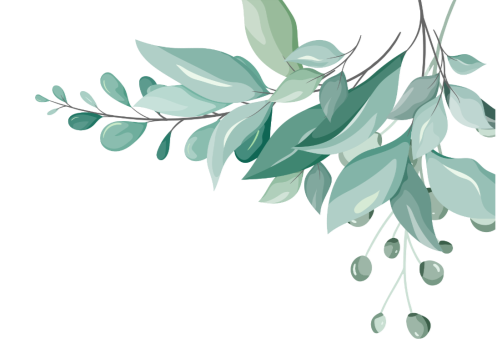 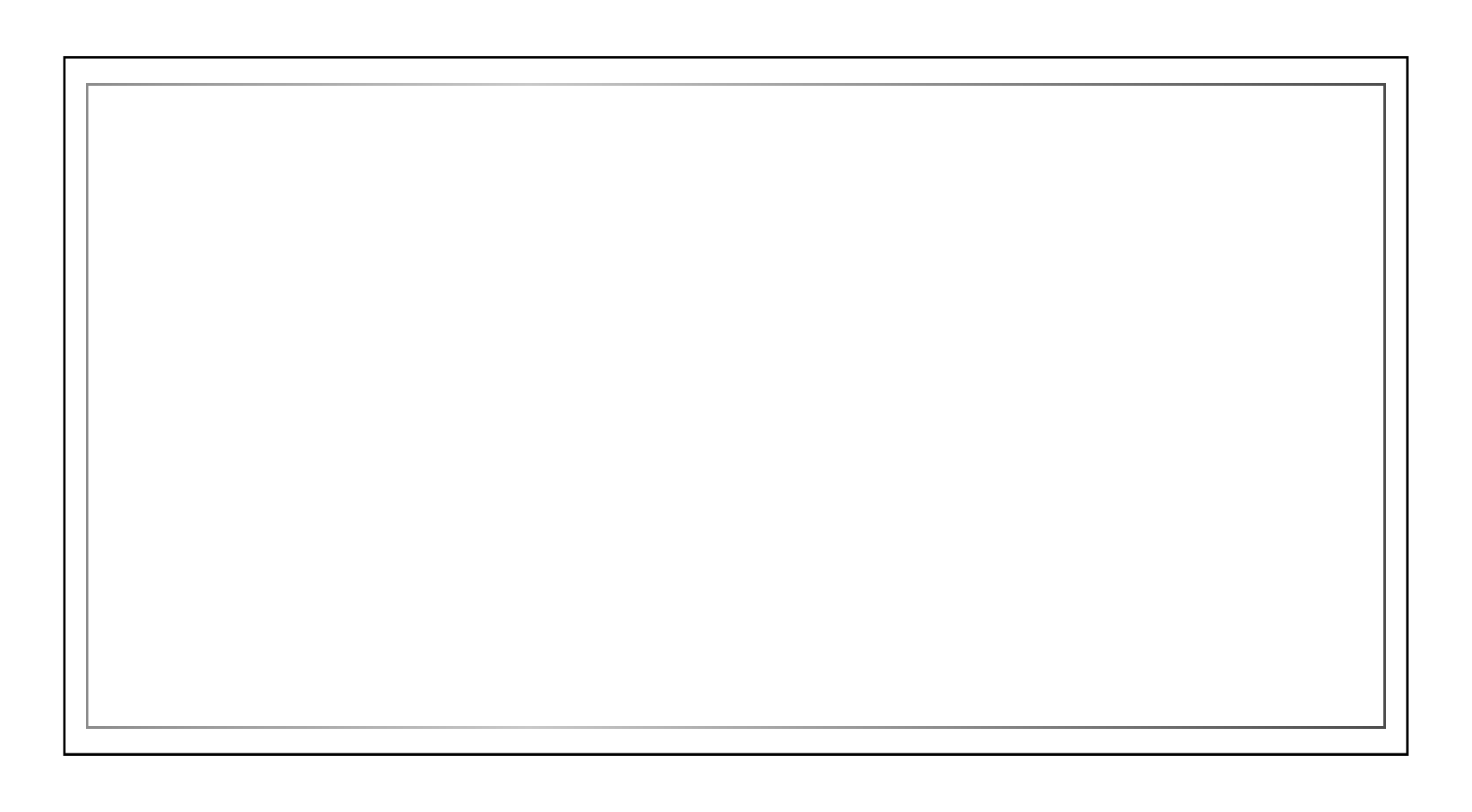 Bài 6: 
HÓA TRỊ , CÔNG THỨC HÓA HỌC
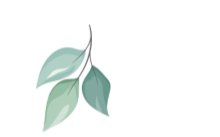 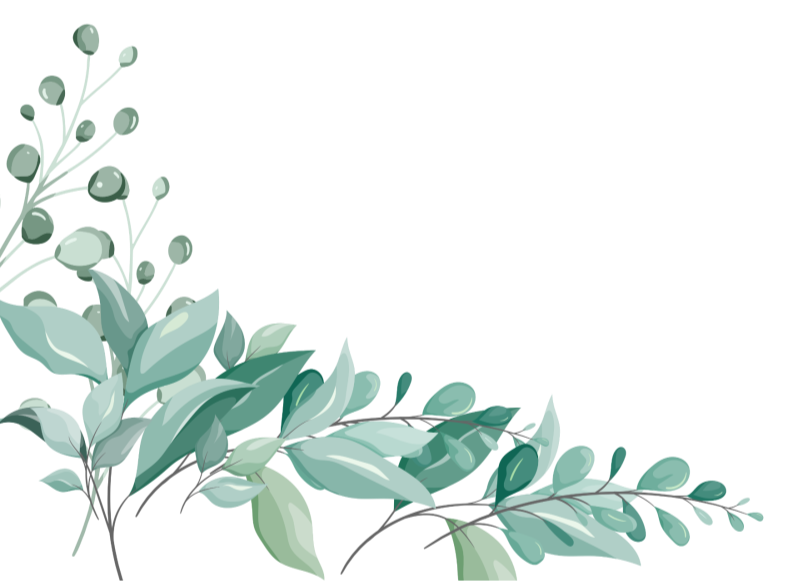 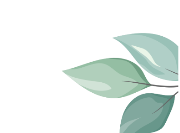 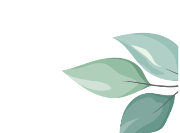 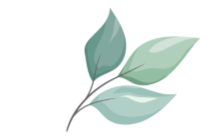 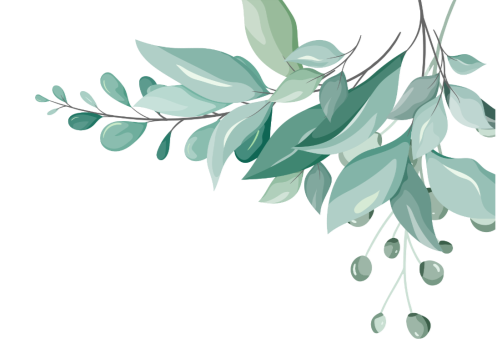 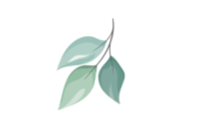 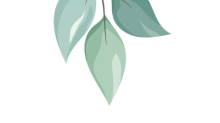 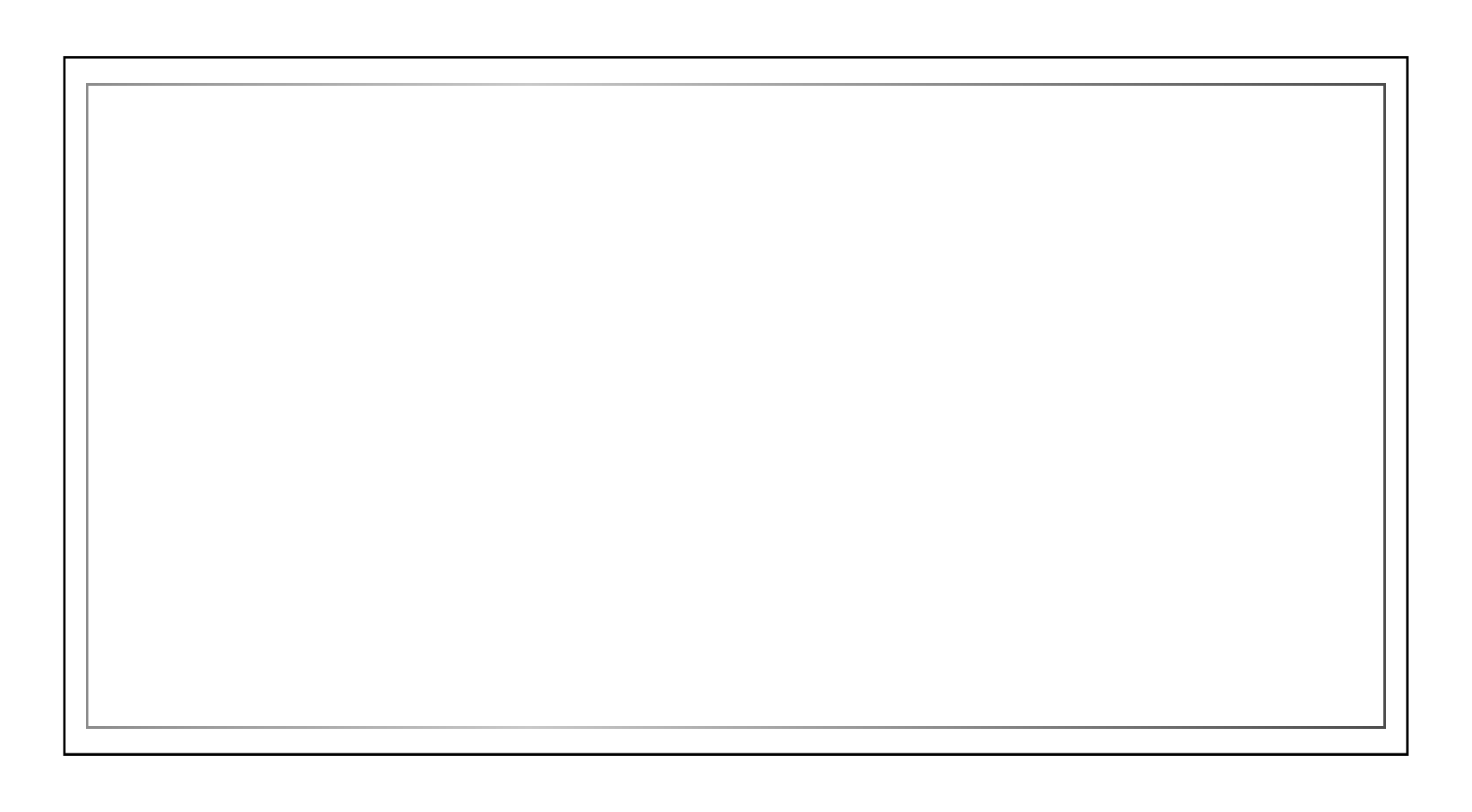 NỘI DUNG BÀI HỌC
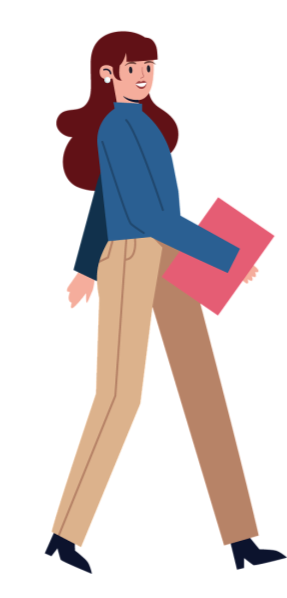 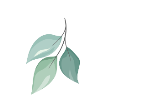 HÓA TRỊ
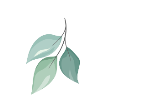 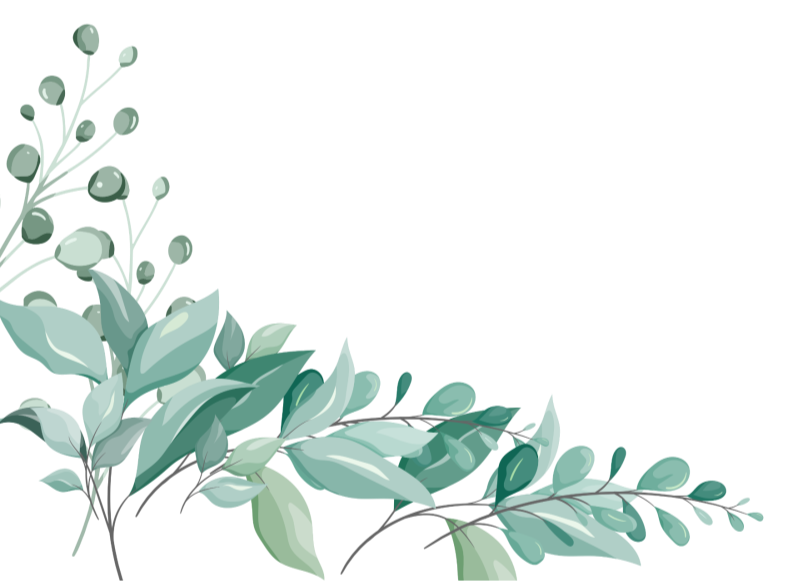 I.
II.
CÔNG THỨC HÓA HỌC
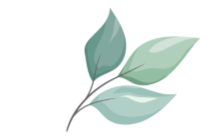 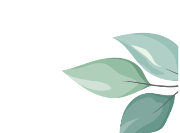 Cho các miếng bìa ghi kí hiệu hóa học của các nguyên tố C, O, Cl, H như hình dưới đây. Mỗi miếng bìa tượng trưng cho một nguyên tử. Hãy ghép các miếng bìa H với các miếng bìa khác sao cho phù hợp.
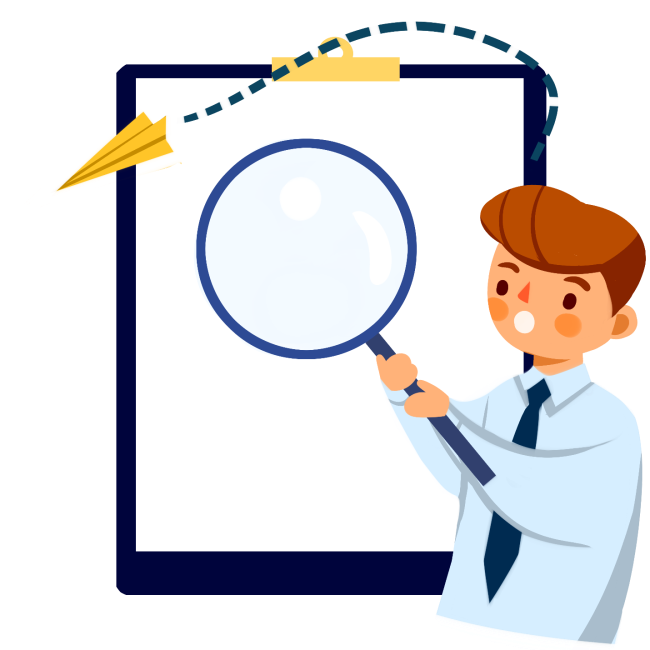 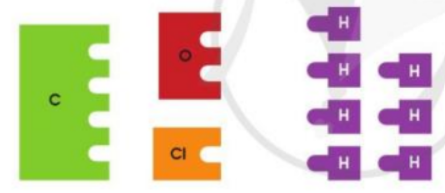 Hãy cho biết mỗi nguyên tử C, O, Cl ghép được với tối đa bao nhiêu nguyên tử H. Dùng kí hiệu hóa học và các chữ số để mô tả trong những miếng ghép thu được có bao nhiêu nguyên tử của mỗi nguyên tố
[Speaker Notes: - 1 nguyên tử C ghép được tối đa 4 nguyên tử H => CH4
- 1 nguyên tử O ghép được tối đa 2 nguyên tử H => H2O
- 1 nguyên tử Cl ghép được tối đa 1 nguyên tử H => HCl]
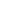 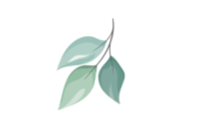 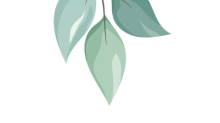 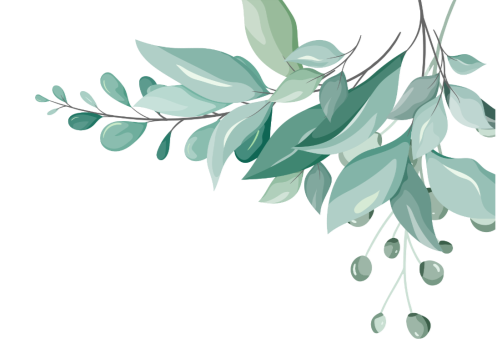 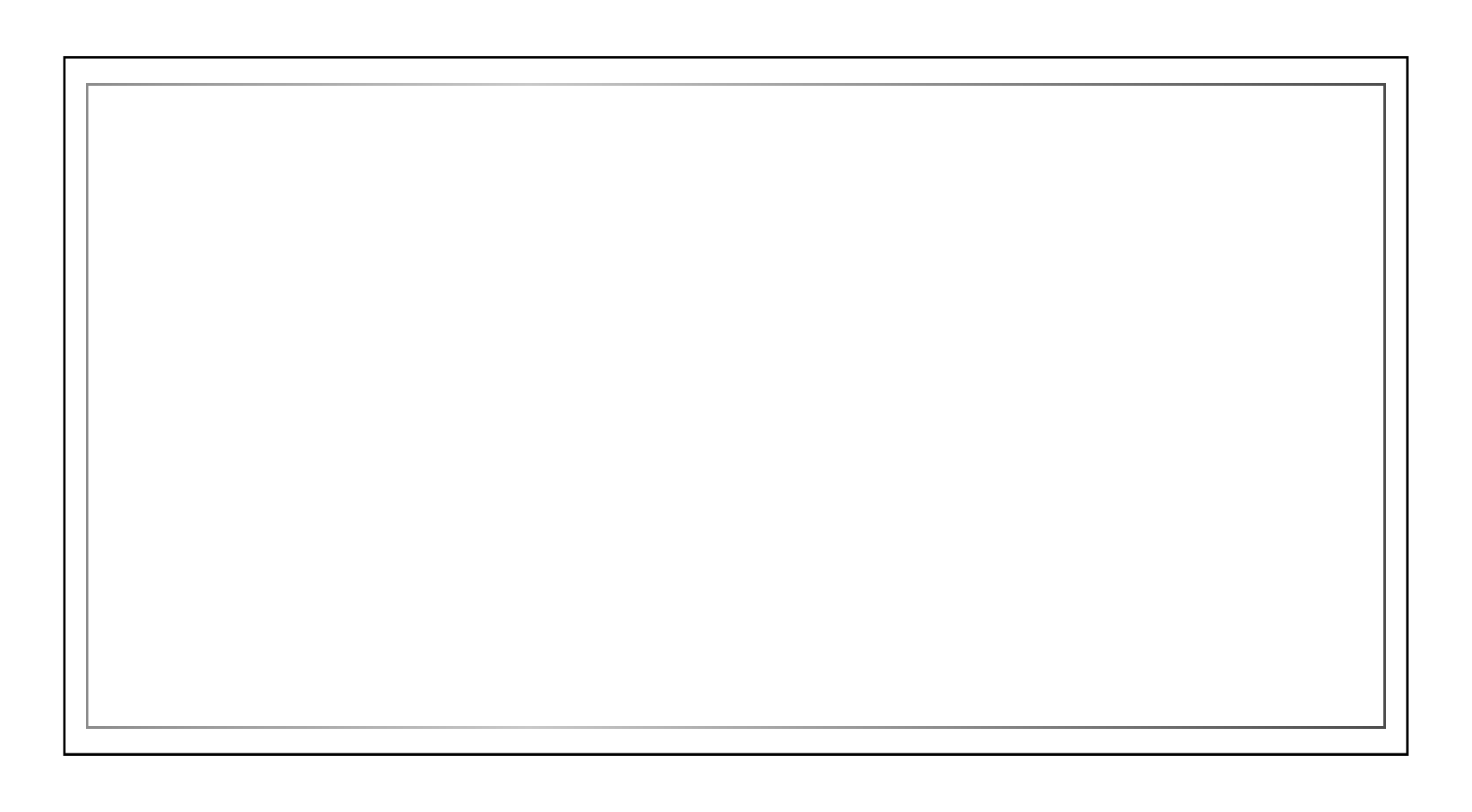 I. HÓA TRỊ
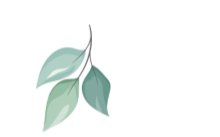 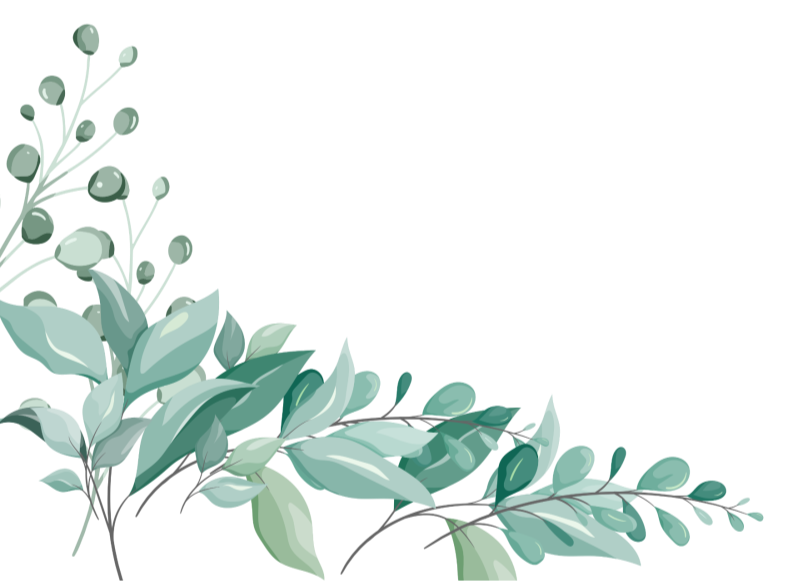 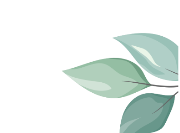 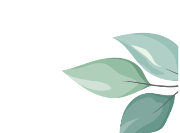 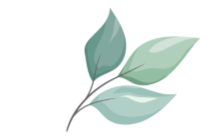 Cl
1. Khái niệm về hoá trị
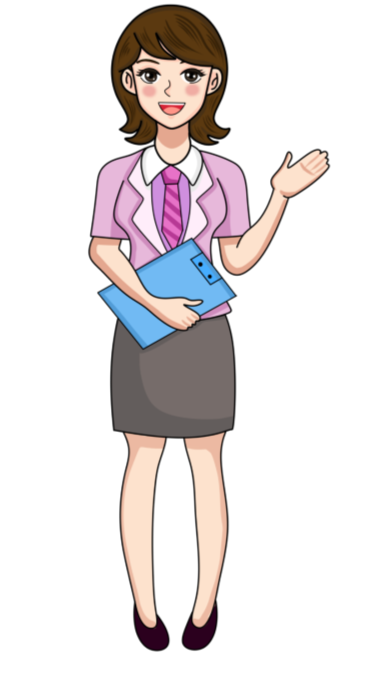 Quan sát hình 6.1, hãy so sánh hóa trị của nguyên tố và số electron mà nguyên tử của nguyên tố đã góp chung để tạo ra liên kết?
H
Hình 6.1. Sơ đồ liên kêt cộng hoá trị giữa H và Cl trong phân tử hydrogen chloride
[Speaker Notes: - Trong hình 6.1, mỗi nguyên tử H và Cl góp 1 electron tạo ra đôi electron dùng chung giữa 2 nguyên tử
- H và Cl đều có hóa trị I
=> Hóa trị của nguyên tố = số electron mà nguyên tử của nguyên tố đã góp chung để tạo ra liên kết]
H
O
H
Tương tự, quan sát hình 6.2, hãy so sánh hóa trị của nguyên tố và số electron mà nguyên tử của nguyên tố đã góp chung để tạo ra liên kết?
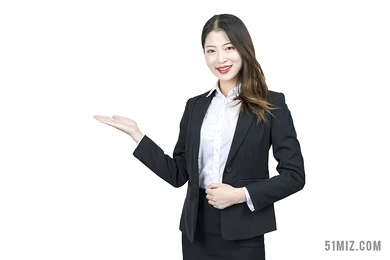 Hình 6.2. Sơ đồ tạo thành liên kết cộng hóa trị giữa H và O trong phân tử nước
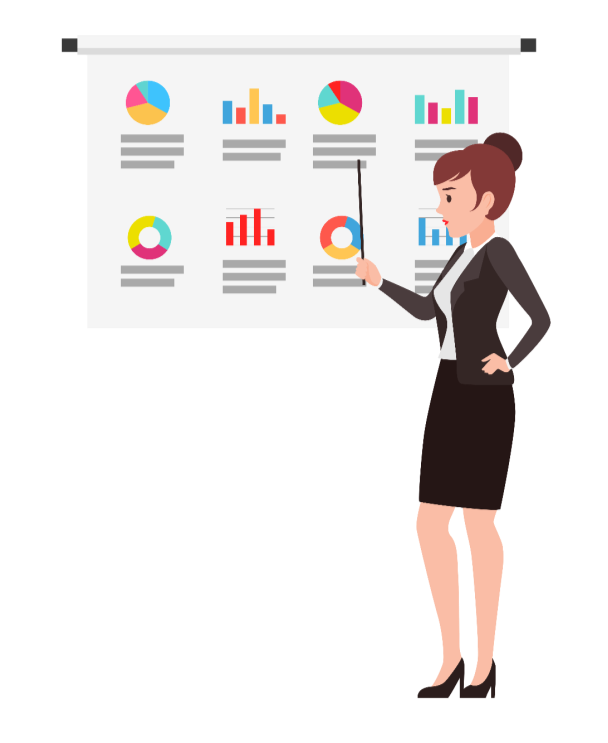 Hoá trị của một nguyên tố là con số biểu thị khả năng liên kết của nguyên tử trong hợp chất. Trong hợp chất, hóa trị của H luôn là I, hóa trị của O luôn là II.
O
O
Luyện tập
C
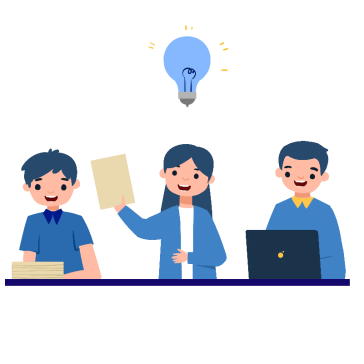 Câu 1. Quan sát hình 6.3 và xác định hóa trị của C và O trong khí carbonic
Hình 6.3. Sơ đồ tạo thành liên kết cộng hóa trị giữa C và O trong phân tử khí carbonic
[Speaker Notes: - Mỗi nguyên tử O góp chung 2 electron
- Nguyên tử C góp chung 4 electron
=> Nguyên tử C liên kết với 2 nguyên tử O bằng 4 cặp đôi electron chung
=> C có hóa trị IV và O có hóa trị II]
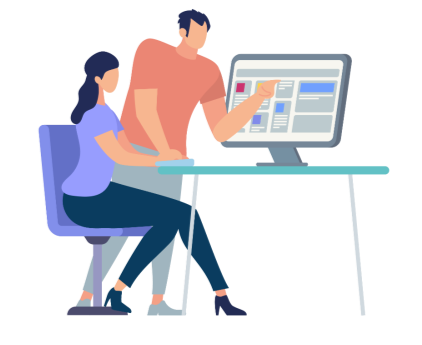 Câu 2. Vẽ sơ đồ hình thành liên kết giữa nguyên tử N và ba nguyên tử H. Hãy cho biết liên kết đó thuộc loại liên kết nào. Hóa trị của mỗi nguyên tố trong hợp chất tạo thành là bao nhiêu?
[Speaker Notes: - Nguyên tử N có 5 electron ở lớp ngoài cùng => Cần thêm 3 electron để đạt cấu hình electron của khí hiếm Ne
- Nguyên tử H có 1 electron ở lớp ngoài cùng => Cần nhận thêm 1 electron để đạt cấu hình electron của khí hiếm He
=> Khi 3 nguyên tử H và 1 nguyên tử N liên kết với nhau, mỗi nguyên tử H góp 1 electron và nguyên tử N góp ra 3 electron để tạo ra 3 đôi electron dùng chung]
Lời giải
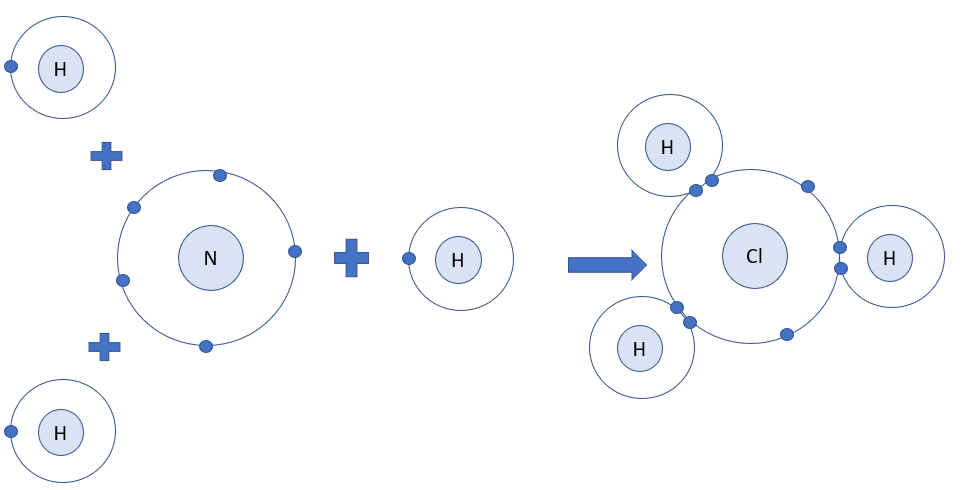 Sơ đồ tạo thành phân tử ammonia từ nguyên tử H và N
⇒ Hợp chất NH3 là liên kết cộng hóa trị
- Mỗi nguyên tử H góp chung 1 electron, nguyên tử N góp chung 3 e
⇒ H có hóa trị I, N có hóa trị III
Bảng 6.1. Hóa trị của một số nguyên tố
Bảng 6.2. Hóa trị của một nhóm nguyên tử
2. Quy tắc hoá trị
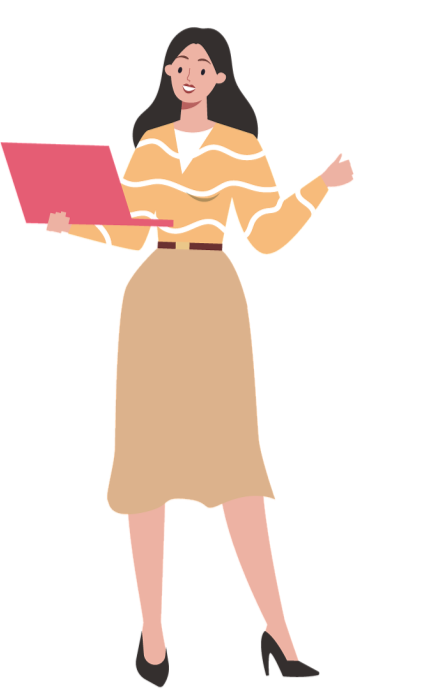 Cát được sử dụng nhiều trong xây dựng và là nguyên liệu chính để sản xuất thủy tinh. Silicon oxide là thành phần chính của cát. Phân tử silicon oxide gồm 1 nguyên tử Si liên kết với 2 nguyên tử O. Dựa vào hóa trị của các nguyên tố trong bảng 6.1, hãy tính tích hóa trị và số nguyên tử của mỗi nguyên tố trong phân tử silicon oxide và nhận xét về tích đó.
Lời giải
II
IV
1
2
II x 2
IV x 1
⇒ Tích hóa trị và số nguyên tử của nguyên tố Si = tích hóa trị và số nguyên tử của nguyên tố O
Ví dụ:
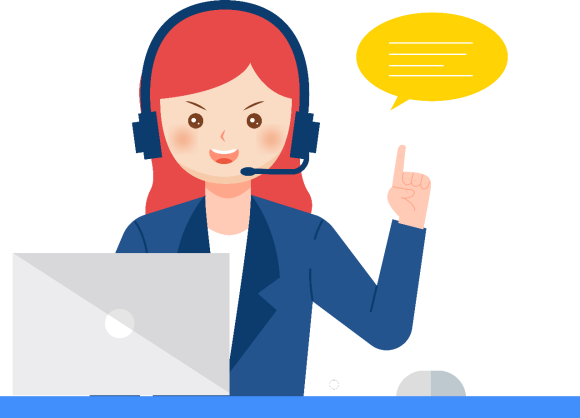 [Speaker Notes: - Trong hình 6.1, mỗi nguyên tử H và Cl góp 1 electron tạo ra đôi electron dùng chung giữa 2 nguyên tử
- H và Cl đều có hóa trị I
=> Hóa trị của nguyên tố = số electron mà nguyên tử của nguyên tố đã góp chung để tạo ra liên kết]
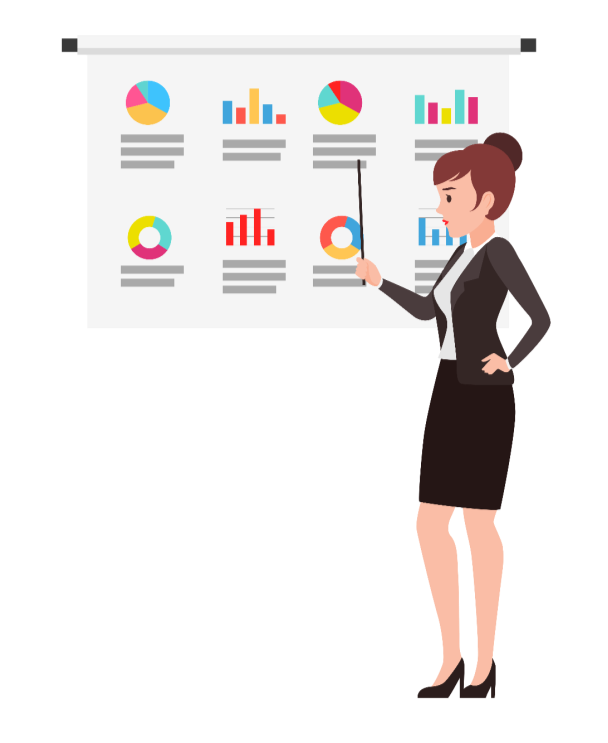 Khi các nguyên tử của 2 nguyên tố A, B liên kết với nhau, tích giữa hóa trị và số nguyên tử của A bằng tích giữa hóa trị và số nguyên tử của B.
Luyện tập
Bài 3.  ( SGK – Tr41) Dựa vào hóa trị của các nguyên tố trong bảng 6.1 và quy tắc hóa trị, hãy cho biết mỗi nguyên tử Mg có thể kết hợp được với bao nhiêu nguyên tử Cl.
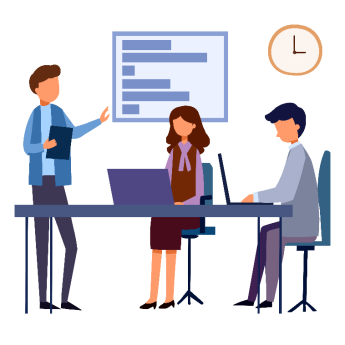 Bài 4 ( SGK – Tr 41). Nguyên tố A có hóa trị III, nguyên tố B có hóa trị II. Hãy tính tỉ lệ nguyên tử của A và B trong hợp chất tạo thành từ 2 nguyên tố đó.
Lời giải
Câu 1. 
- Gọi số nguyên tử của nguyên tố Mg (II), Cl (I) lần lượt là x và y
- Áp dụng quy tắc hóa trị ta có: II.x = I.y
⇒ x = 1, y = 2
- Chuyển thành tỉ lệ:
- Vậy 1 nguyên tử Mg kết hợp với 2 nguyên tử Cl
Lời giải
Bài 4 ( SGK – tr 41). 
- Gọi số nguyên tử của nguyên tố A (III), B (II) lần lượt là x và y
- Áp dụng quy tắc hóa trị ta có: III.x = II.y
- Chuyển thành tỉ lệ:
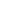 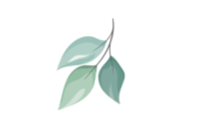 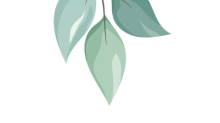 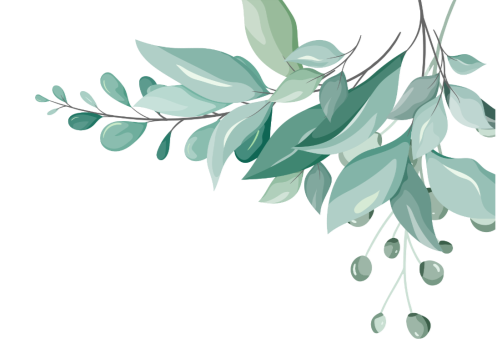 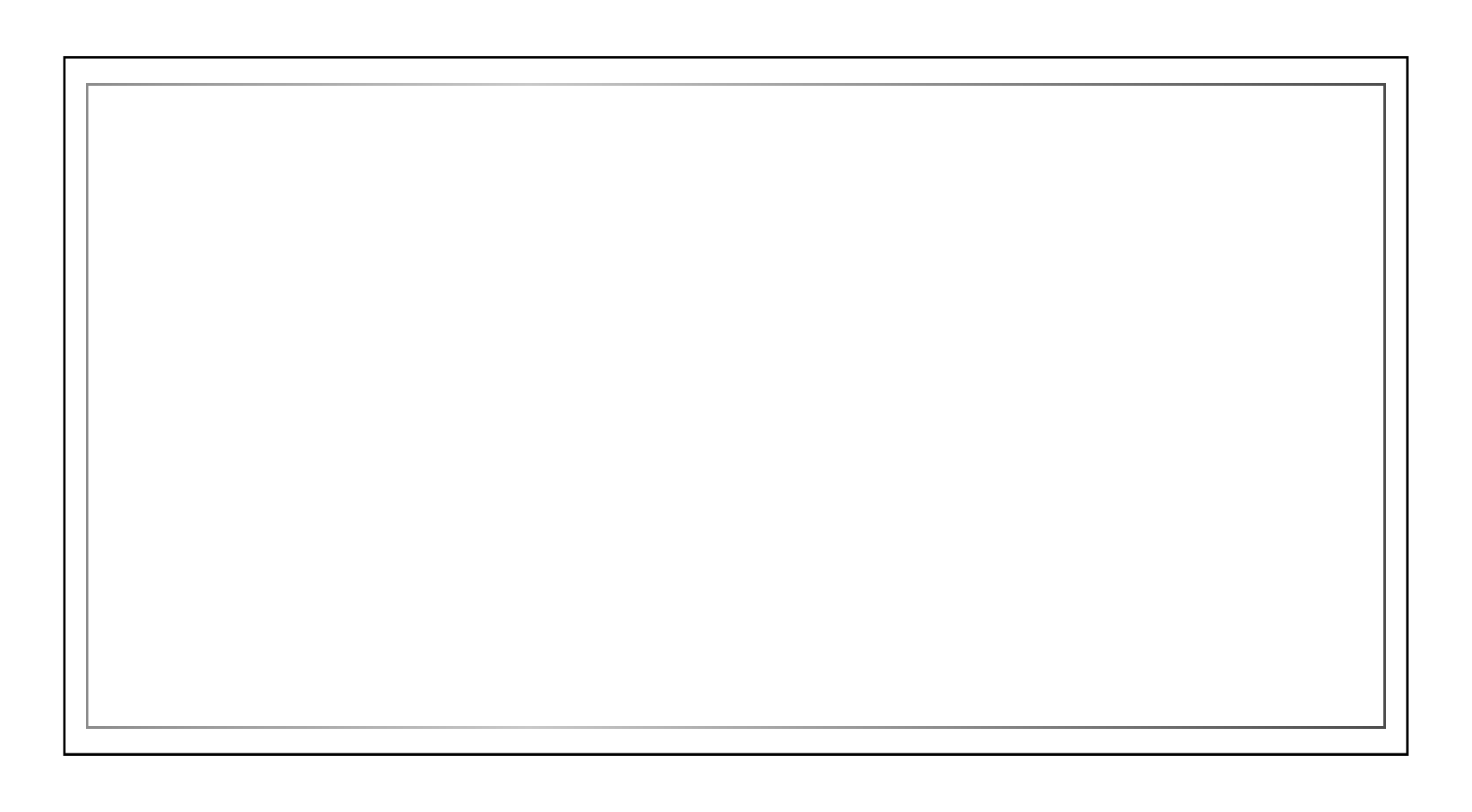 II. CÔNG THỨC        HÓA HỌC
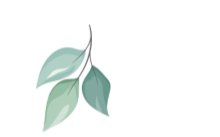 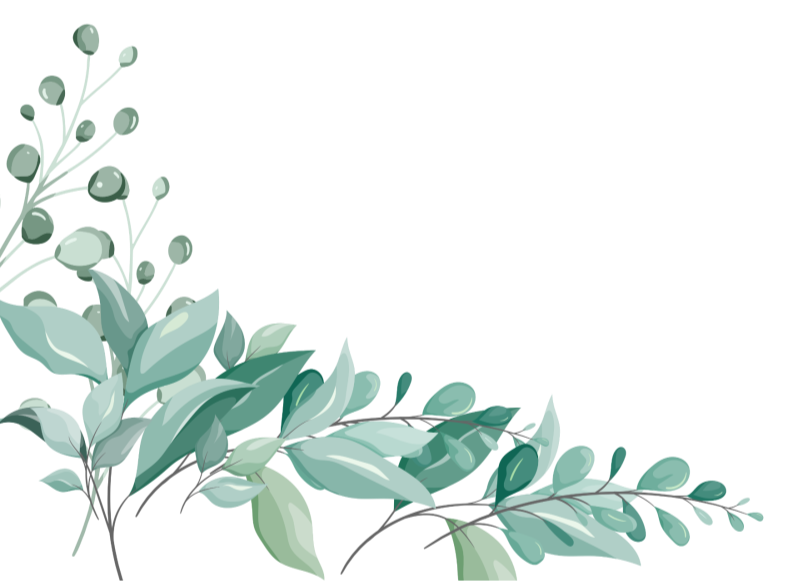 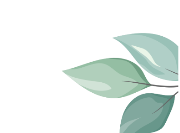 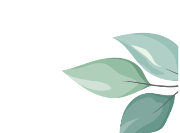 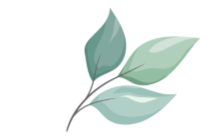 1. Công thức hóa học
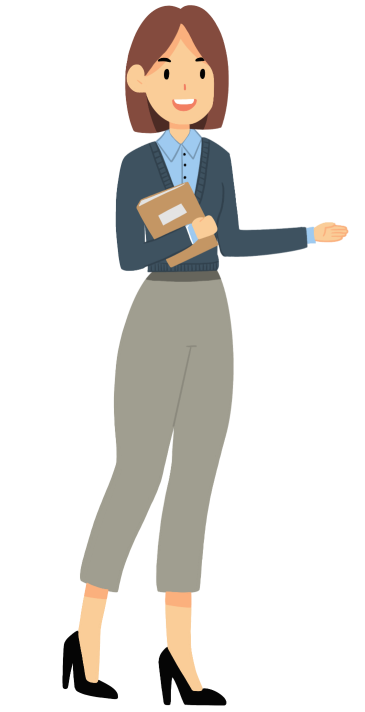 Cho công thức hóa học của một số chất như sau:
a) N2 (nitrogen)
b) NaCl (sodium chloride)
c) MgSO4 (magnesium sulfate)
Xác định nguyên tố tạo thành mỗi chất và số nguyên tử của mỗi nguyên tố có trong phân tử
[Speaker Notes: a) N2: Nguyên tố tạo thành là N, có 2 nguyên tử N
b) NaCl gồm:
   + Nguyên tố Na, có 1 nguyên tử Na
   + Nguyên tố Cl, có 1 nguyên tử Cl
c) MgSO4 gồm:
   + Nguyên tố Mg, có 1 nguyên tử Mg
   + Nguyên tố S, có 1 nguyên tử S
   + Nguyên tố O, có 4 nguyên tử O]
Công thức hoá học của hợp chất
Kí hiệu hóa học của nguyên tố
H2O
Chỉ số
Lưu ý: Quy ước chỉ số 1 không ghi.
Công thức hoá học của đơn chất
Kí hiệu nguyên tố
Dạng chung :  Ax
Là chỉ số nguyên tử của nguyên tố
Lưu ý: x ghi ở chân của kí hiệu hóa học
- Một số đơn chất phi kim thể khí (ở điều kiện thường)
Thường phân tử gồm 2 nguyên tử liên kết với nhau
                  Ax (x=2)  Nên  Ax= A2
Ví dụ:  H2, N2, O2, Cl2 ....
- Đối với đơn chất kim loại và đơn chất phi kim ở thể rắn
Ax   ( x = 1)  do đó Ax = A
Ví dụ:  Các kim loại như Na, K, Ca, Cu,.... Và một số phi kim như: C, S, P...
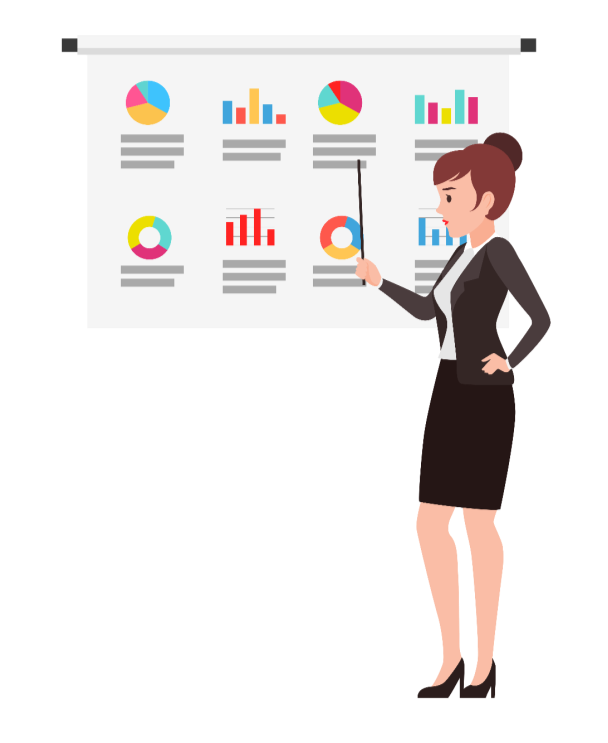 Công thức hóa học dùng để biểu diễn chất. Công thức hóa học gồm 2 phần: chữ và số. Phần chữ là kí hiệu hóa học của các nguyên tố; phần số được ghi dưới chân kí hiệu hóa học (gọi là chỉ số) là số nguyên tử của nguyên  tố trong phân tử.
Luyện tập
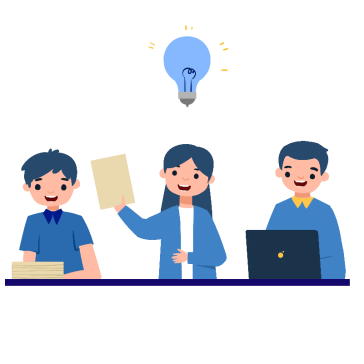 Bài 5( SGK – Tr42) . Viết công thức hóa học của các chất:
a) Sodium sulfide, biết trong phân tử có 2 nguyên tử Na và 1 nguyên tử S
b) Phosphoric acid, biết trong phân tử có 3 nguyên tử H, 1 nguyên tử P và 4 nguyên tử O
[Speaker Notes: a) Sodium sulfide: 2 nguyên tử Na, 1 nguyên tử S
=> Na2S
b) Phosphoric acid: 3 nguyên tử H, 1 nguyên tử P, 4 nguyên tử O
=> H3PO4]
Bài 6.(SGK- 42) Viết công thức hóa học cho các chất được biểu diễn bằng những mô hình sau. Biết mỗi quả cầu biểu diễn cho 1 nguyên tử
Hydrogen
Sulfur
?
?
?
Chlorine
Câu 2. Viết công thức hóa học cho các chất được biểu diễn bằng những mô hình sau. Biết mỗi quả cầu biểu diễn cho 1 nguyên tử
Hydrogen
Chlorine
H2S
Cl2
HCl
Lưu huỳnh
2. Ý nghĩa của công thức hóa học
Công thức hoá học của 1 chất cho biết thông tin
- Nguyên tố tạo ra chất
- Số nguyên tử của mỗi nguyên tố có trong một phân tử chất.
- Khối lượng phân tử của chất.
Ví dụ: Công thức hoá học của sulfuric acid là H2SO4 cho biết:
- Sulfuric acid được tạo thành từ H, S và O.
- Trong một phân tử sulfuric acid có 2 nguyên tử H, 1 nguyên tử S và 4 nguyên tử O.
- Khối lượng phân tử của sulfuric acid là:
2 x 1 amu +1 x 32 amu +4 x 16 amu = 98 amu.
Luyện tập
Đường glucose là nguồn cung cấp năng lượng quan trọng cho hoạt động sống của con người. Đường glucose có công thức hóa học là C6H12O6.
Hãy cho biết:
a) Glucose được tạo thành từ những nguyên tố nào?
b) Khối lượng mỗi nguyên tố trong 1 phân tử glucose là bao nhiêu?
c) Khối lượng phân tử glucose là bao nhiêu?
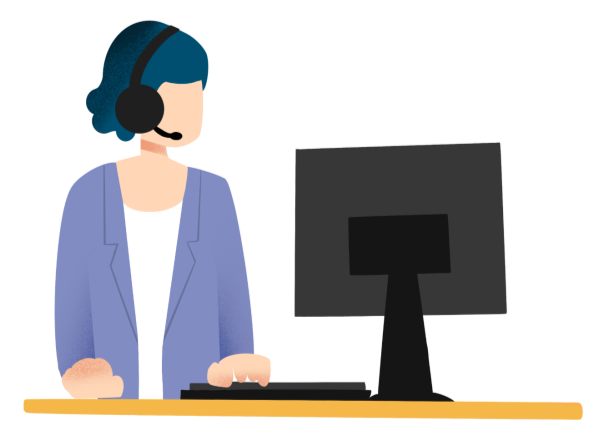 [Speaker Notes: a) Glucose được tạo thành từ những nguyên tố: C, H và O
b)
- Nguyên tố C: Có 6 nguyên tử C (khối lượng nguyên tử: 12 amu)
=> Khối lượng nguyên tố C trong 1 phân tử glucose = 12 amu x 6 = 72 amu
- Nguyên tố H: Có 12 nguyên tử H (khối lượng nguyên tử: 1 amu)
=> Khối lượng nguyên tố H trong 1 phân tử glucose = 1 amu x 12 = 12 amu
- Nguyên tố O: Có 6 nguyên tử O (khối lượng nguyên tử: 16 amu)
=> Khối lượng nguyên tố O trong 1 phân tử glucose = 16 amu x 6 = 96 amu
c)
Khối lượng phân tử glucose = khối lượng nguyên tố C + khối lượng nguyên tố H + khối lượng nguyên tố O
= 72 amu + 12 amu + 96 amu = 180 amu]
Biết công thức hoá học tính được phần trăm khối lượng các nguyên tố trong hợp chất
Tính phần trăm khối lượng của Mg, O trong hợp chất MgO
Ví dụ 1:
Khối lượng phân tử MgO là:	
16 + 24 = 40 amu.
Khối lượng của nguyên tử Mg trong MgO là:
mMg = 1 x 24 = 24 amu.
Khối lượng của nguyên tử O trong MgO là:
mO = 1 x 16 = 16 amu.
- Bước 2:
- Bước 1:
Phần trăm về khối lượng của Mg trong hợp chất MgO là
Phần trăm về khối lượng của O trong hợp chất MgO là
- Bước 3:
PPT下载 http://www.1ppt.com/xiazai/
Có ý kiến cho rằng: Trong nước, số nguyên tử H gấp 2 lần số nguyên tử O nên phần trăm khối lượng của H trong nước gấp 2 lần phần trăm khối lượng O. Theo em, ý kiến trên có đúng không? Hãy tính phần trăm khối lượng của H, O trong nước để chứng minh
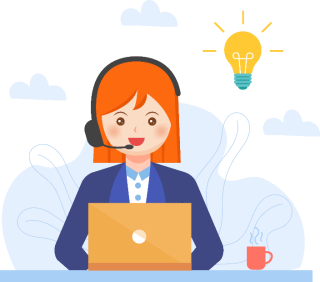 Lời giải
- Khối lượng của nguyên tố O trong nước là:
MO = 1 x 16 = 16 amu
- Khối lượng của nguyên tố H trong nước là:
MH = 2 x 1 = 2 amu
-  Khối lượng phân tử nước là: Mnước = 16 + 2 = 18 amu
- Vậy Phần trăm khối lượng của H trong nước gấp 2 lần phần trăm khối lượng O là sai
Luyện tập
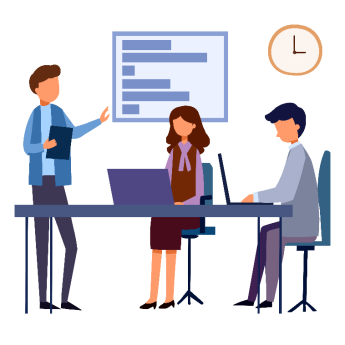 Câu 1. Calcium carbonate là thành phần chính của đá vôi, có công thức hóa học là CaCO3. Tính phần trăm khối lượng của mỗi nguyên tố trong hợp chất trên
Câu 2. Citric acid là hợp chất được sử dụng nhiều trong công nghiệp thực phẩm, dược phẩm. Trong tự nhiên, citric acid có trong quả chanh và một số loại quả như bưởi, cam,… Citric acid có công thức hóa học là C6H8O7. Hãy tính phần trăm khối lượng của mỗi nguyên tố trong citric acid
[Speaker Notes: Phương pháp giải:
Bước 1: Tính khối lượng mỗi nguyên tố có trong 1 phân tử hợp chất
Bước 2: Tính khối lượng phân tử
Bước 3: Tính phần trăm khối lượng của nguyên tố theo công thức]
Biết công thức hoá học và hoá trị của một nguyên tố, xác định được hoá trị của nguyên tố còn lại trong hợp chất
- Bước 1: Đặt hoá trị của nguyên tố chưa biết là a.
- Bước 2: Xác định a dựa vào quy tắc hoá trị.
Xác định hóa trị của Fe trong hợp chất có công thức hóa học là Fe2O3
Ví dụ 2:
Lời giải
- Gọi hóa trị của Fe trong hợp chất là a
- Vì O có hóa trị II nên ta có biểu thức:
a x 2 = II x 3 → a = III
Vậy Fe có hóa trị III trong hợp chất Fe2O3
Luyện tập
Công thức hóa học của một số hợp chất như sau: HBr, BaO. Xác định hóa trị của mỗi nguyên tố trong các hợp chất trên
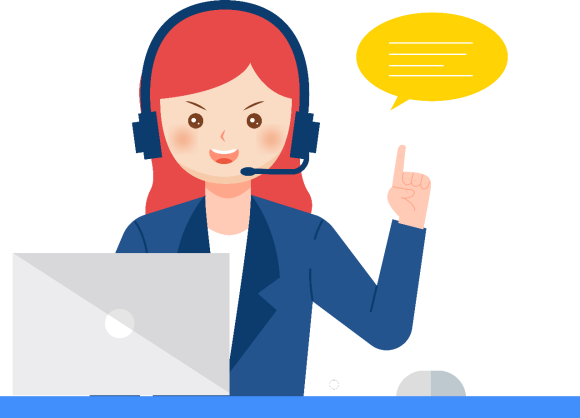 [Speaker Notes: - Xét hợp chất HBr:
   + Gọi hóa trị của Br trong hợp chất là a
   + Vì H có hóa trị I nên ta có biểu thức:
a x 1 = I x 1 => a = I
=> Vậy H có hóa trị I và Br có hóa trị I
- Xét hợp chất BaO
   + Gọi hóa trị của Ba trong hợp chất là a
   + Vì O có hóa trị II nên ta có biểu thức:
a x 1 = II x 1 => a = II
=> Vậy O có hóa trị II và Ba có hóa trị II]
VẬN DỤNG
Kali rất cần thiết cho cây trồng, đặc biệt trong giai đoạn cây trưởng thành, ra hoa, kết trái. Để cung cấp K cho cây có thể sử dụng phân potassium chloride và potassium sulfate có công thức hóa học lần lượt là KCl và K2SO4. Người trồng cây muốn sử dụng loại phân bón có hàm lượng K cao hơn thì nên chọn loại phân bón nào?
[Speaker Notes: Tính phần trăm của K trong 2 hợp chất là KCl và K2SO4
Bước 1: Tính khối lượng nguyên tố K có trong 1 phân tử hợp chất
Bước 2: Tính khối lượng phân tử
Bước 3: Tính phần trăm khối lượng của nguyên tố theo công thứ]
3. Lập công thức hoá học của hợp chất khi biết hoá trị hoặc phần trăm khối lượng của các nguyên tố
Biết hoá trị của các nguyên tố, lập công thức hoá học của hợp chất tạo thành từ hai nguyên tố
Lập công thức hoá học của hợp chất tạo bởi S hoá trị VI và O.
Ví dụ 3:
Lời giải
- Đặt công thức của hợp chất là SxOy.
- Theo quy tắc hoá trị, ta có: x x VI = y x II.
Vậy Công thức hoá học của hợp chất là: SO3.
Xác định công thức hoá học của hợp chất khi biết phần trăm khối lượng của các nguyên tố và khối lượng phân tử của hợp chất
- Bước 1: Đặt công thức hoá học của chất là AxBy.
- Bước 2: Tính khối lượng của A, B trong một phân tử chất.
- Bước 3: Tìm x, y.
R là hợp cliất của S và O, khối lượng phân tử của R là 64 amu. Biết phần trăm khối lượng của oxygen trong R là 50%. Hãy xác định công thức hoá học của R
Ví dụ 4:
Lời giải
- Đặt công thức của R là SxOy.
- Ta có: 16 x y = 32 → y = 2
               32 x x = 32 → x = 1
Vậy Công thức hoá học của hợp chất là: SO2.
Luyện tập
Hợp chất X được tạo thành bởi Fe và O có khối lượng phân tử là 160. Biết phần trăm khối lượng của Fe trong X là 70%. Hãy xác định công thức hóa học của X
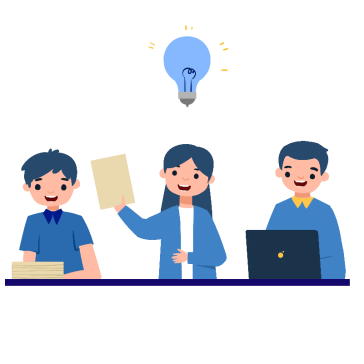 Lời giải
- Đặt công thức hóa học của X là FexOy
- Khối lượng của nguyên tố O trong 1 phân tử X là:
160 – 112 = 48 amu
Ta có: 56 . x = 112 → x = 2
          16 . y = 48 → y = 3
Vậy công thức hóa học của X là Fe2O3
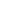 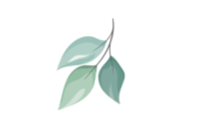 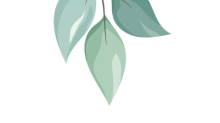 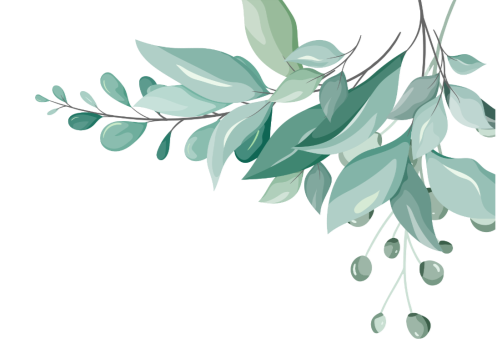 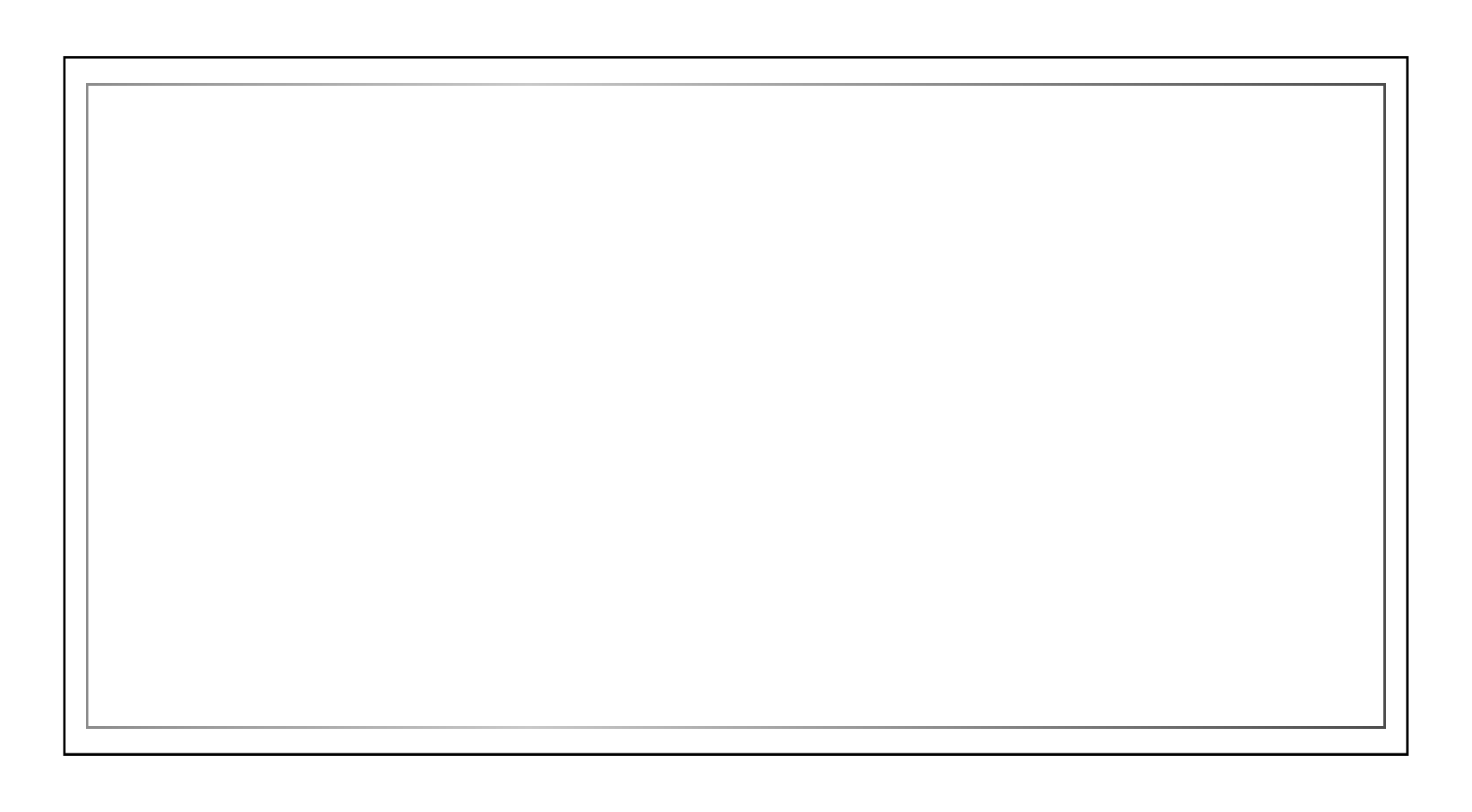 CỦNG CỐ
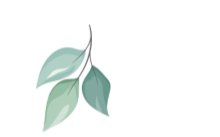 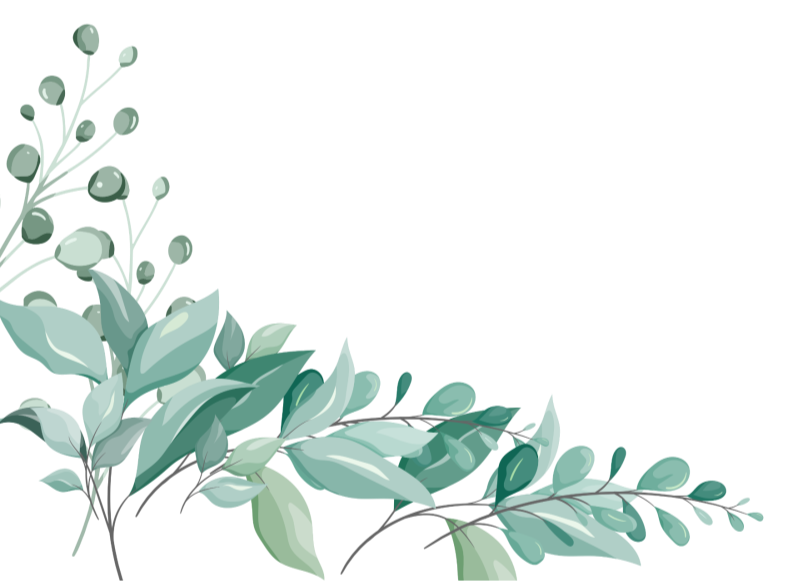 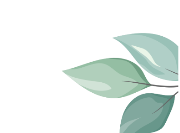 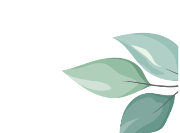 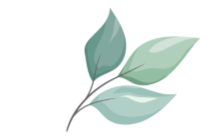 Add title text
01
Biết hydroxide có hóa trị I, công thức hóa học nào đây là sai?
B
CuOH
A
C
NaOH
Fe(OH)3
D
KOH
Add title text
02
Trong P2O5, P hóa trị mấy
D
A
C
B
II。
I。
IV。
V。
03
Add title text
Lập công thức hóa học của Ca(II) với OH(I)
CaOH
Ca2(OH)
A
B
C
D
Ca(OH)2
Ca3OH
04
Add title text
Cho công thức hoá học của iron (III) oxide là Fe2O3, hydrogen chloride là HCl
CTHH đúng của iron(III) chloride là:
B
A
FeCl3.
FeCl2.
C
D
FeCl.
Fe2Cl.
05
Add title text
Cho biết công thức hóa học của nguyên tố X với oxygen là: X2O3, công thức hóa học của nguyên tố Y với hydrogen là: YH2. Vậy hợp chất của X và Y có công thức hóa học là:
XY3.
X2Y.
D
C
A
B
X2Y3.
XY.
Add title text
06
Viết CTHH và tính phân tử khối của hợp chất có 1 nguyên tử Na, 1 nguyên tử N và 3 nguyên tử O trong phân tử
C
D
A
B
NaNO3, phân tử khối là 85
NaNO3, phân tử khối là 86
NaNO3, phân tử khối là 100
Không có hợp chất thỏa mãn
Add title text
07
3 H2O nghĩa là như thế nào?
B
A
3 phân tử nước
3 nguyên tố oxygen.
D
C
Có 3 nguyên tố nước trong hợp chất
3 nguyên tố hydrogen
Add title text
08
Chọn công thức của Aluminium oxide và sodium oxide lần lượt là:
Al2O3 và NaO
AlO3 và Na2O
B
A
AlO3 và NaO2
Al2O3 và Na2O
C
D
Add title text
09
Hợp chất Alx(SO3)3 có phân tử khối là 342 đvC. Giá trị của x là
A
C
B
D
1
2
3
4
10
Add title text
Cặp chất nào sau đây có cùng phân tử khối?
A
B
N2 và CO2
SO2 và C4H10
C
D
CO và N2O
NO và C2H6
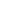 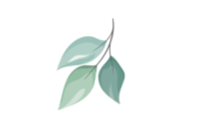 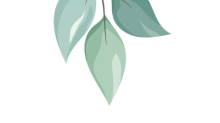 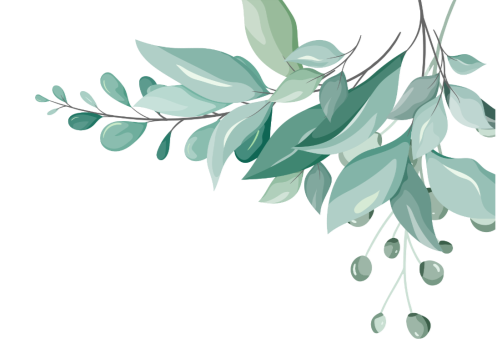 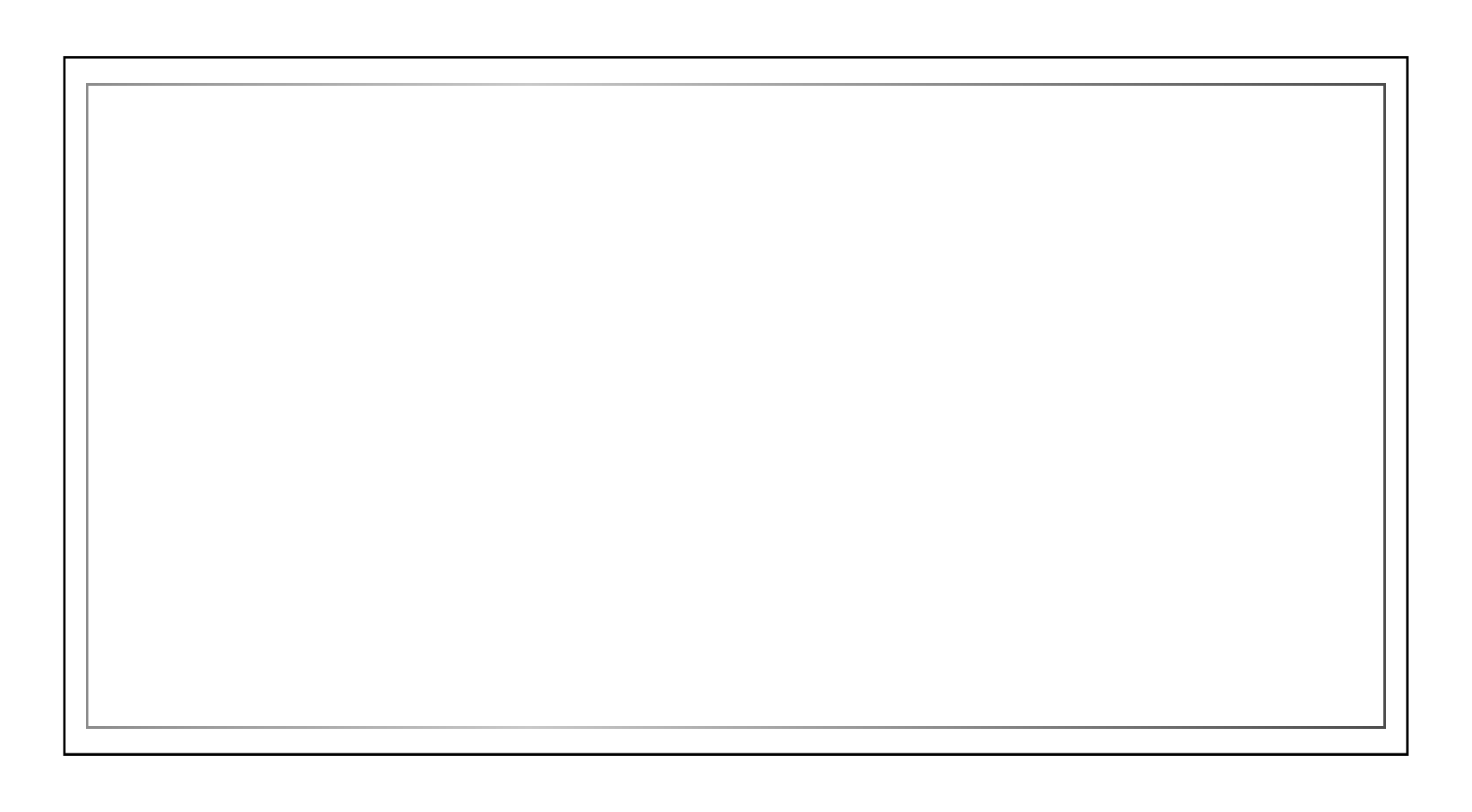 THANK YOU !!!
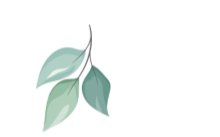 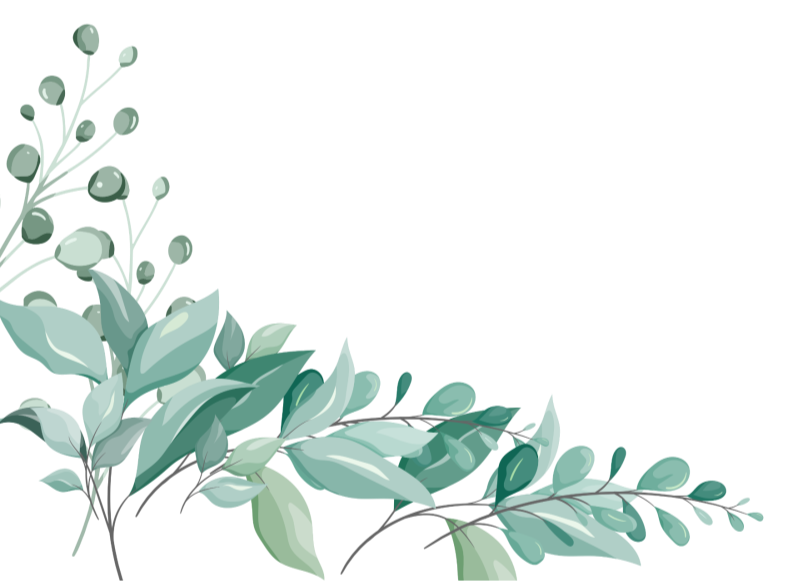 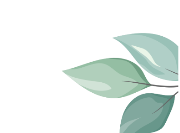 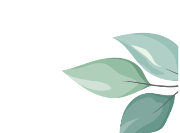 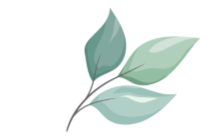